স্বাগতম
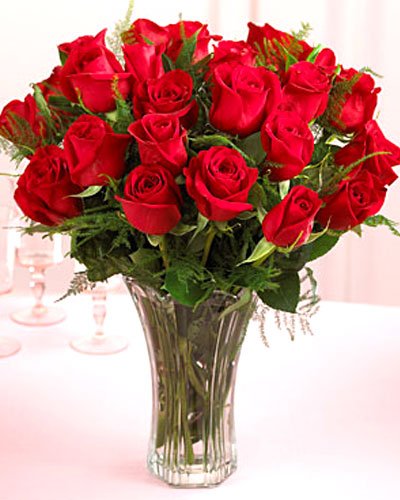 শিক্ষক পরিচিতি
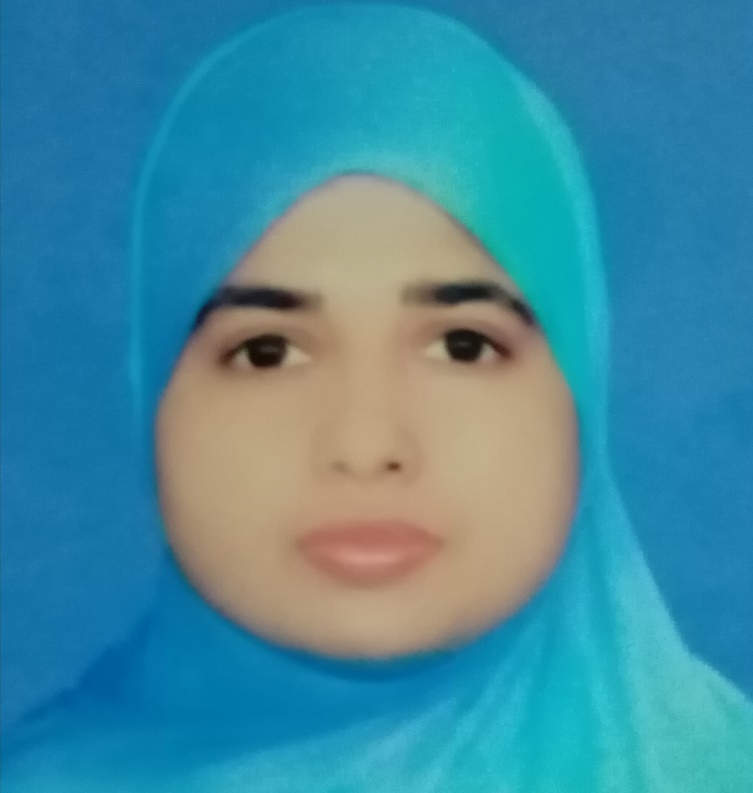 আইরীন চৌধুরী
প্রধান শিক্ষক
পুরান বাজার সঃ প্রাথমিক বিদ্যালয়
নালছিটি, ঝালকাঠী।
পাঠ পরিচিতি
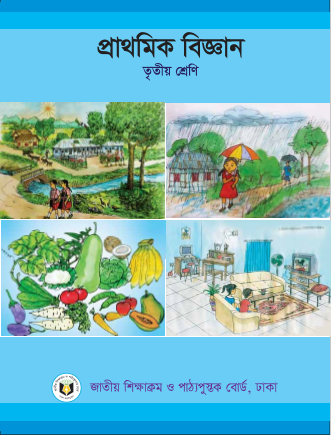 বিষয় : বিজ্ঞান
শ্রেণি : ৩য় 
অধ্যায় - সপ্তম ( খাদ্য )
পাঠ্যাংশ – খাদ্য এবং পুষ্টি
সময় : ৪০ মিনিট
এই পাঠ শেষে শিক্ষার্থীরা –
8.1.1	পুষ্টি কী তা বলতে পারবে ।
8.2.1	পুষ্টি অনুযায়ী খাদ্যের শ্রেণি বিভাগ 		করতে পারবে।
এসো আমরা কিছু ছবি দেখি
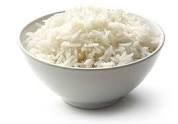 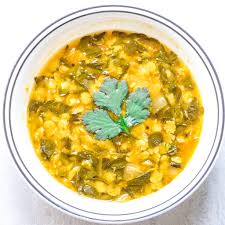 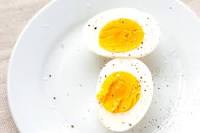 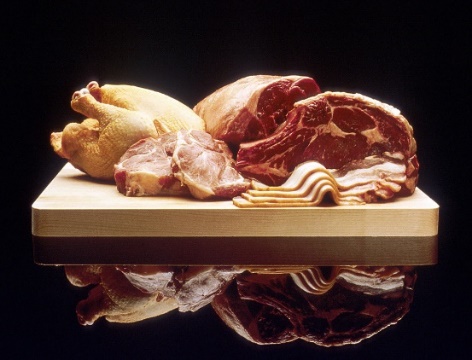 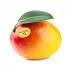 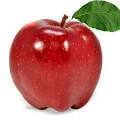 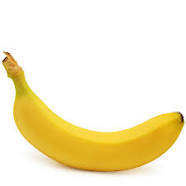 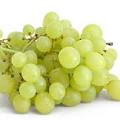 তোমরা ছবিতে কী দেখতে পেলে ?
এগুলি আমরা কী করি ?
এসকল খাদ্য থেকে আমরা কী পাই ?
আমরা কয় ধরণের উৎস থেকে খাবার পাই ?
আজ আমরা খাদ্য ও উহার শ্রেণি বিভাগ 
সম্পর্কে জানব
আমারা সাধারণত যে সকল খাবার খাই
ভাত
ডাল
মাংস
আঙ্গুর
কলা
ডিম
মাছ
প্রাণীজ খাদ্য
২.	উদ্ভিজ খাদ্য
প্রতিদিনের খাদ্য তালিকার প্রধান পুষ্টি উপাদান গুলোর ছবি
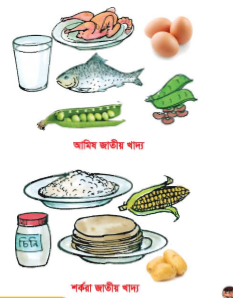 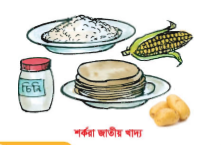 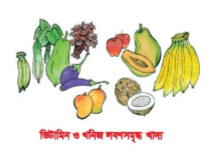 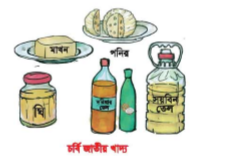 এখন পাঠ্য বইয়ের ৪৩, ৪৪ ও ৪৫ পৃষ্ঠা খুলে পড়ে দেখ।
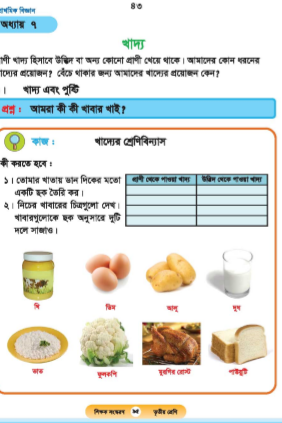 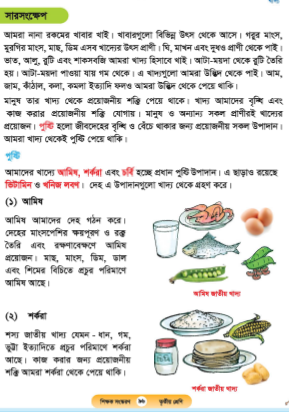 দলীয় কাজ
ক)   আমিষ জাতীয় পাঁচটি খাদ্যের নাম লেখ ।         খ)    শর্করা জাতীয় পাঁচটি খাদ্যের নাম লেখ ।
গ)    আমরা কেন ফল খাব এ সম্পর্কে ৩টি বাক্য লিখ?
উত্তর গুলি মিলিয়ে দেখঃ
আমিষ জাতীয় পাঁচটি খাদ্য
মাছ, মাংস, ডিম, ডাল ও শিমের বিচি
শর্করা জাতীয় পাঁচটি খাদ্য
ধান, গম, ভুট্টা, আলু, আখ
আমরা ফল খাব; কারণ- 
ফলে প্রচুর ভিটামিন ও খনিজ লবণ আছে।
ফল খেলে দেহে রোগ প্রতিরোধ ক্ষমতা বৃদ্ধি পায়।
ফল খেলে দেহে শক্তি বৃদ্ধি পায়।
একাকী কাজঃ
মাছ কী জাতীয় খাদ্য?
আটা / ময়দা কী জাতীয় খাদ্য?
চীনা বাদামে খাদ্যের কোন উপাদান আছে ?
আমরা ভিটামিন পাই কী থেকে ?
উৎস হিসেবে খাদ্য কয় ধরণের ?
সঠিক উত্তর গুলি হলোঃ
আটা / ময়দা শর্করা জাতীয় খাদ্য।
মাছ - আমিষ জাতীয় খাদ্য।
চীনা বাদামে খাদ্যের চর্বি উপাদান বিদ্যমান আছে।
আমরা ভিটামিন পাই ফল ও সবজি থেকে।
খাদ্য উৎস হিসেবে দুই ধরণের । যথা- প্রাণীজ খাদ্য ও উদ্ভিদ খাদ্য ।
পরিকল্পিত কাজ
তোমরা বাড়িতে খাও এ ধরনের আরও পাঁচটি করে প্রাণীজ ও উদ্ভিজ খাদ্যের নাম লেখে আনবে।
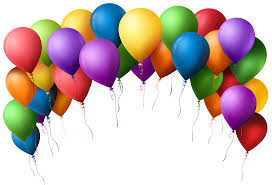 ধন্যবাদ